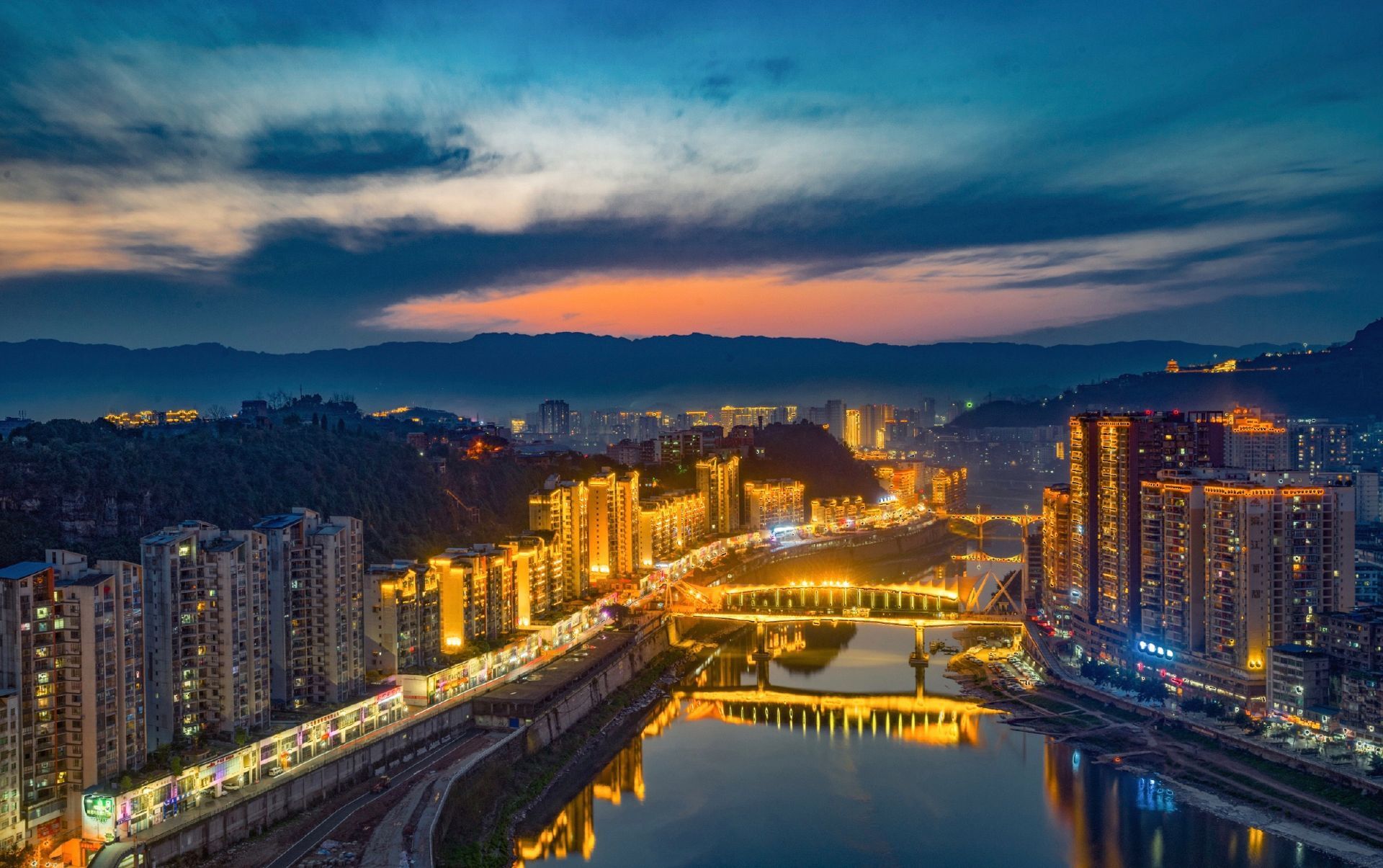 一张图解读
北京城市副中心（通州区）应急避难场所专项规划
（2022年—2035年）
(征求意见稿)
导 读
为深入贯彻习近平总书记关于应急管理的重要论述和对北京重要讲话精神，落实《北京城市总体规划（2016年—2035年）》和《北京城市副中心控制性详细规划（2016年—2035年）》批复要求，严格遵循《北京市应急避难场所规划（2022年—2035年）》（以下简称“市级规划”）具体指导和总体目标，依据《应急避难场所专项规划编制指南》规范要求，通州区应急管理局组织编制了《北京城市副中心（通州区）应急避难场所专项规划（2022年—2035年）》。
01 规划原则
4
2
1
3
坚持平灾结合、空间混合
坚持底线思维、精益求精
坚持系统集成、防救结合
坚持区域协调、领域综合
妥善处理应急避难场所建设与城市更新的关系，强化资源集约统筹利用，推动应急避难场所与广场、绿地、公园、体育场馆、学校等既有设施的共享设置，完善新建设施的接入条件，在城市复合功能中实现应急避难场所体系化建设。
落实总体国家安全观，深刻领悟北京城市副中心和国际大都市区的安全重要性和治理复杂性，着力提升多维度风险综合应对能力，坚持生命至上，人民至上，因地制宜制定差异化配置标准，搭建分级配置的规划建设标准体系。
强化功能混合与时空联动，在灾前、临灾、灾时、灾后发挥不同时段的防灾、备灾、应急、救灾等方面综合作用，构建避灾防灾救灾一体的全职能应急避难场所体系。
将空间规划布局与应急管理体系充分结合，统筹医疗卫生、物资保障、人员转运、治安救援等支撑系统，增强空间保障硬实力，提高应急救灾软实力，提升多部门的协调保障合力。
02 标准指导
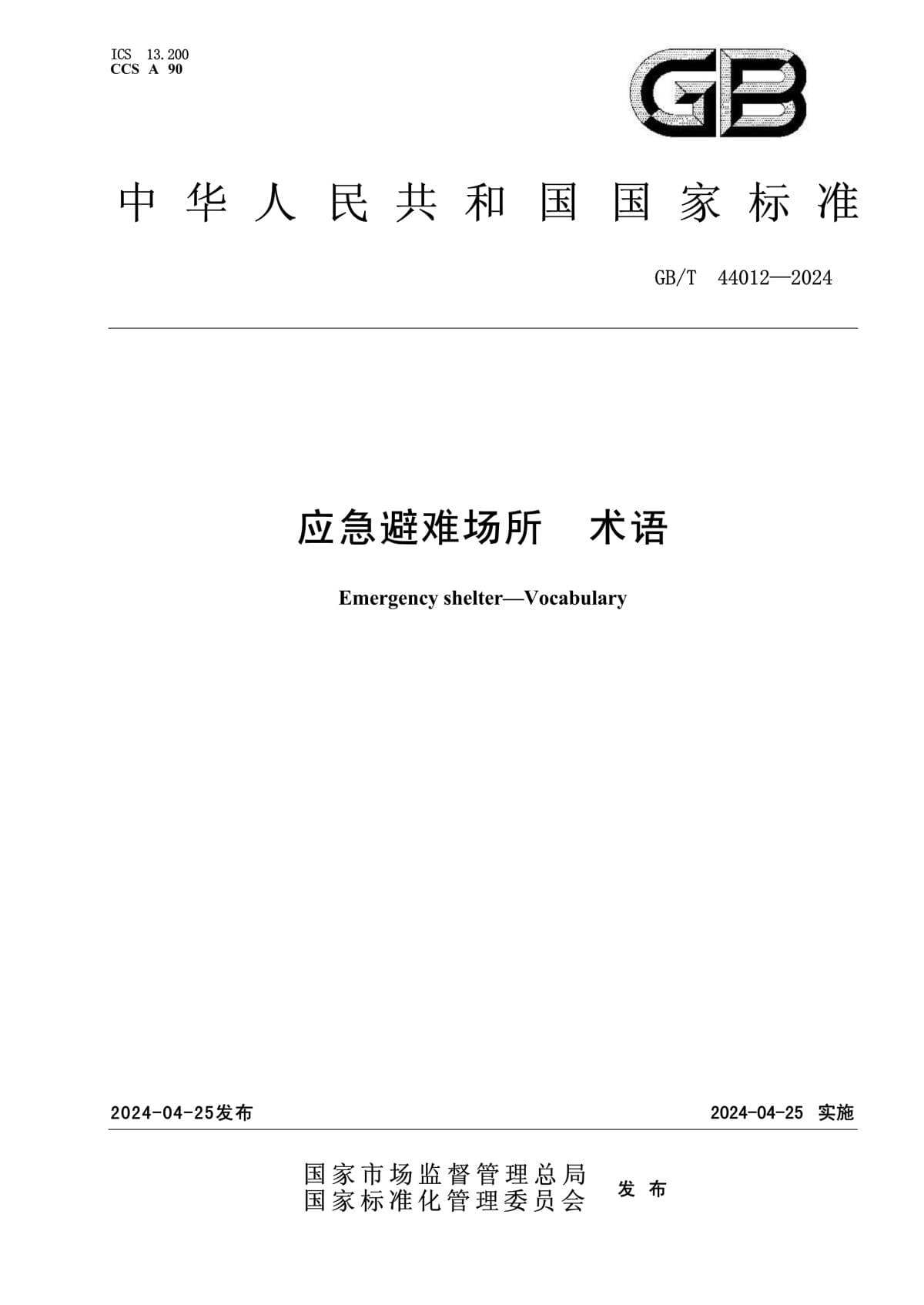 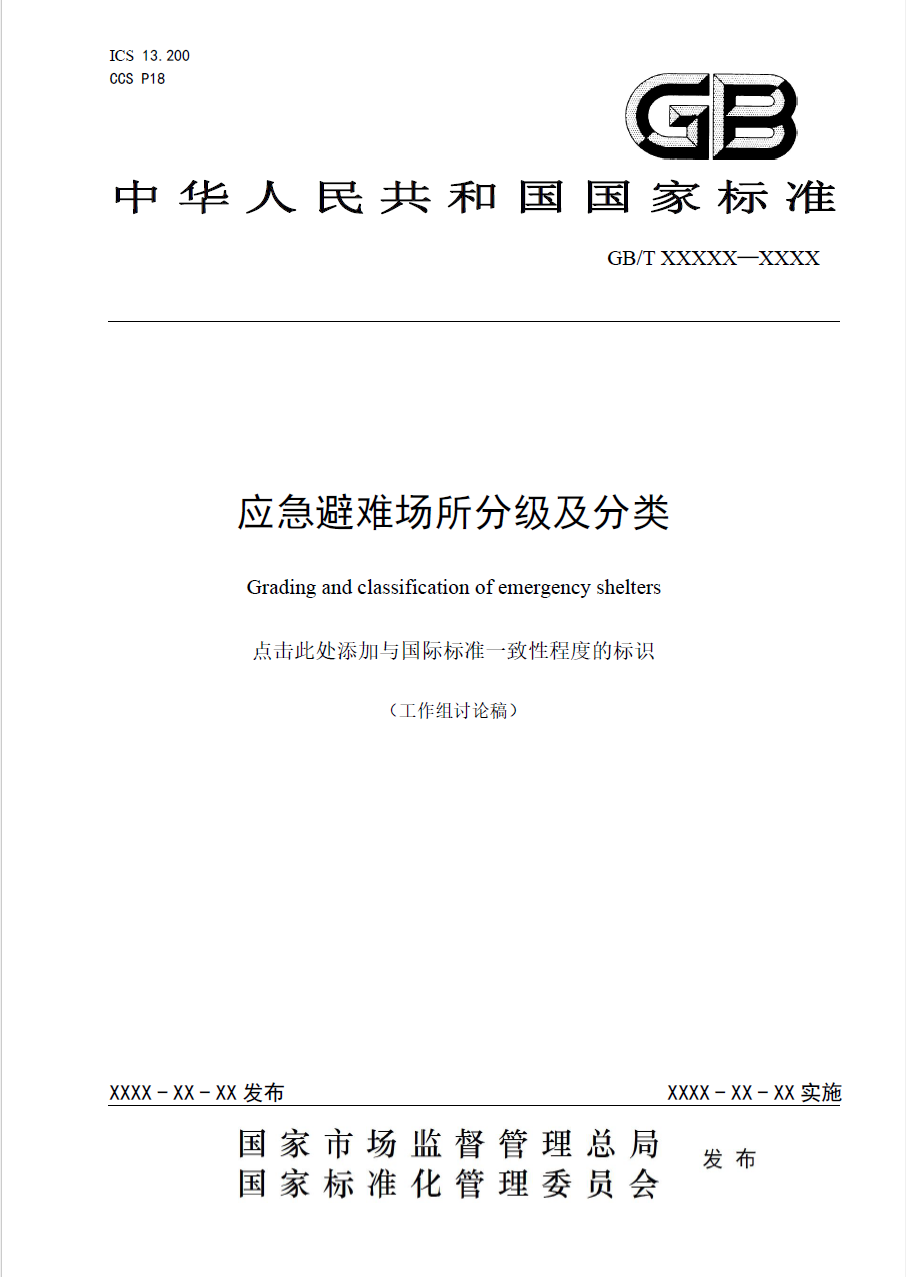 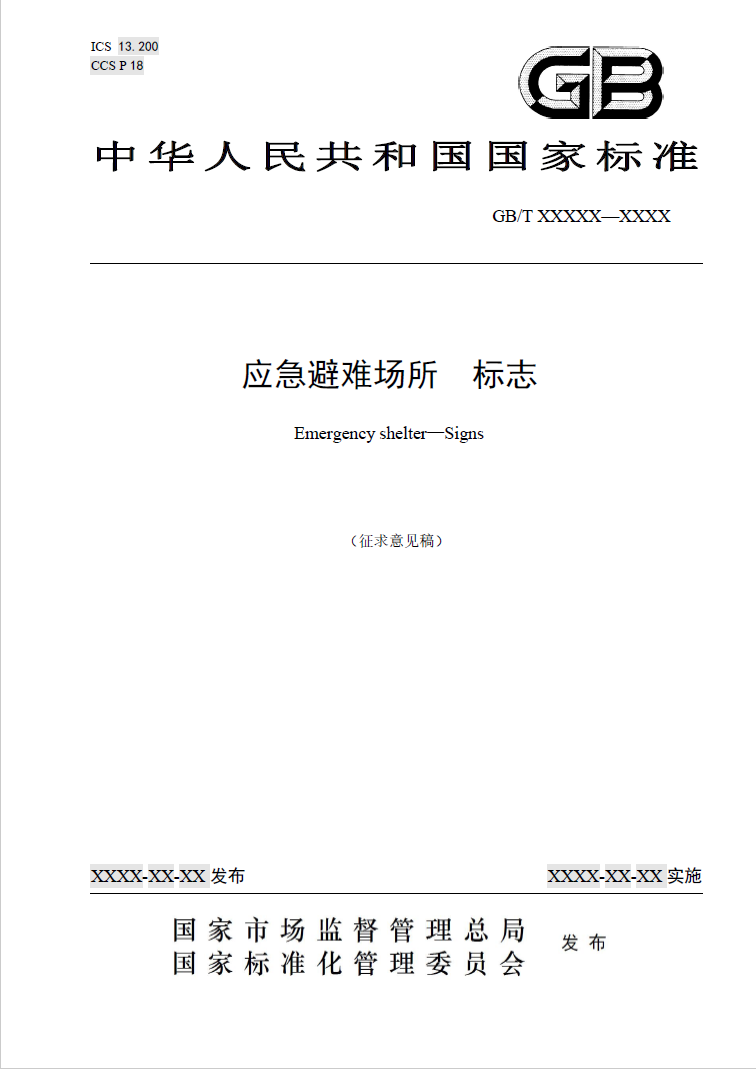 为积极响应建立大安全大应急框架和完善国家应急管理体系的新任务与新要求，确保应急避难场所全生命周期工作的科学性和有效性，本次规划采用应急管理部、北京市应急管理局最新出台的一系列应急避难场所全新标准
GB/T 44013
GB/T 44014
GB/T 44012
应急避难场所
术语
应急避难场所 分级及分类
应急避难场所
标志
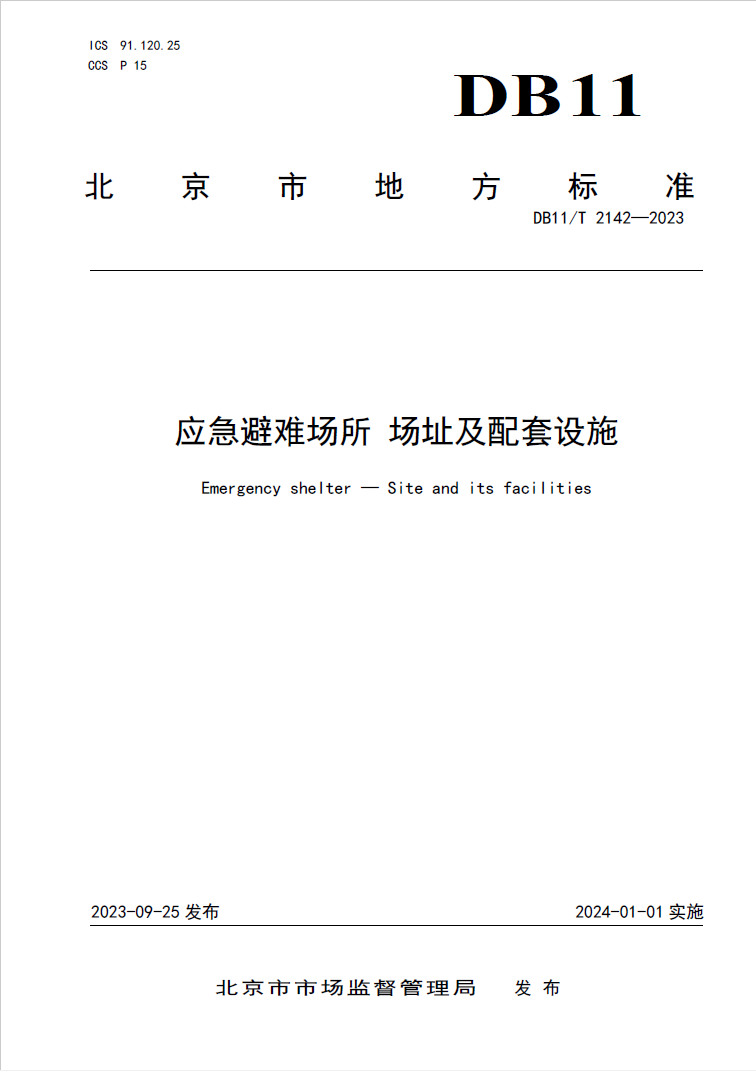 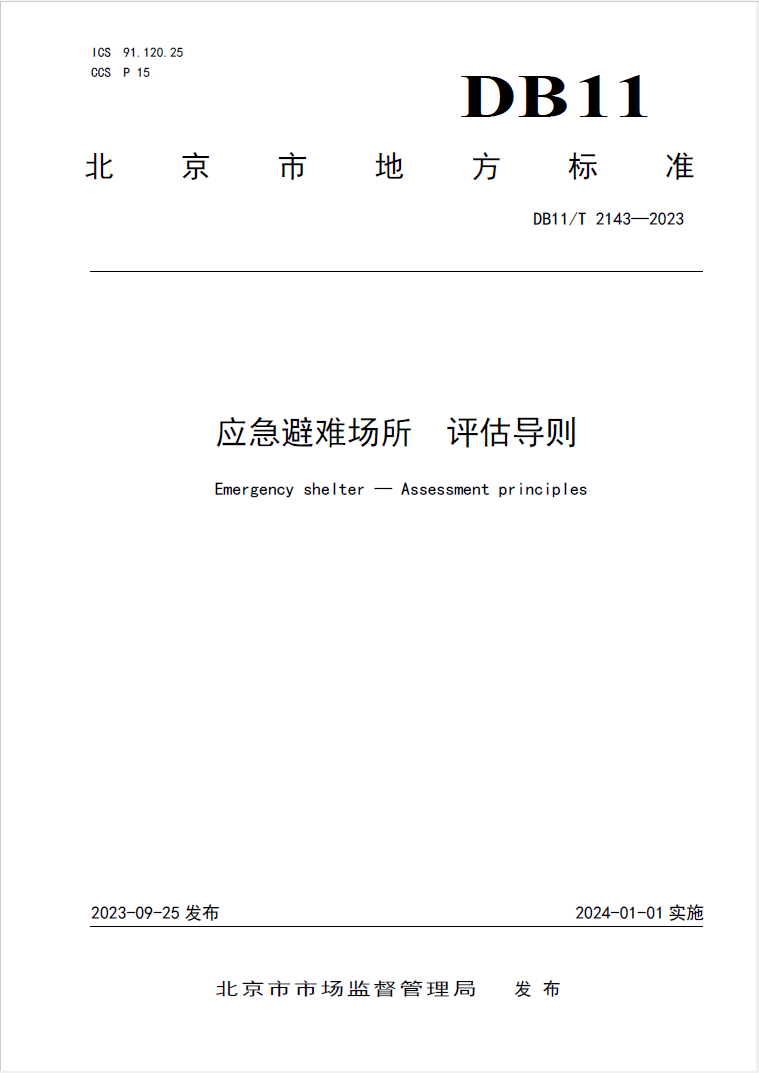 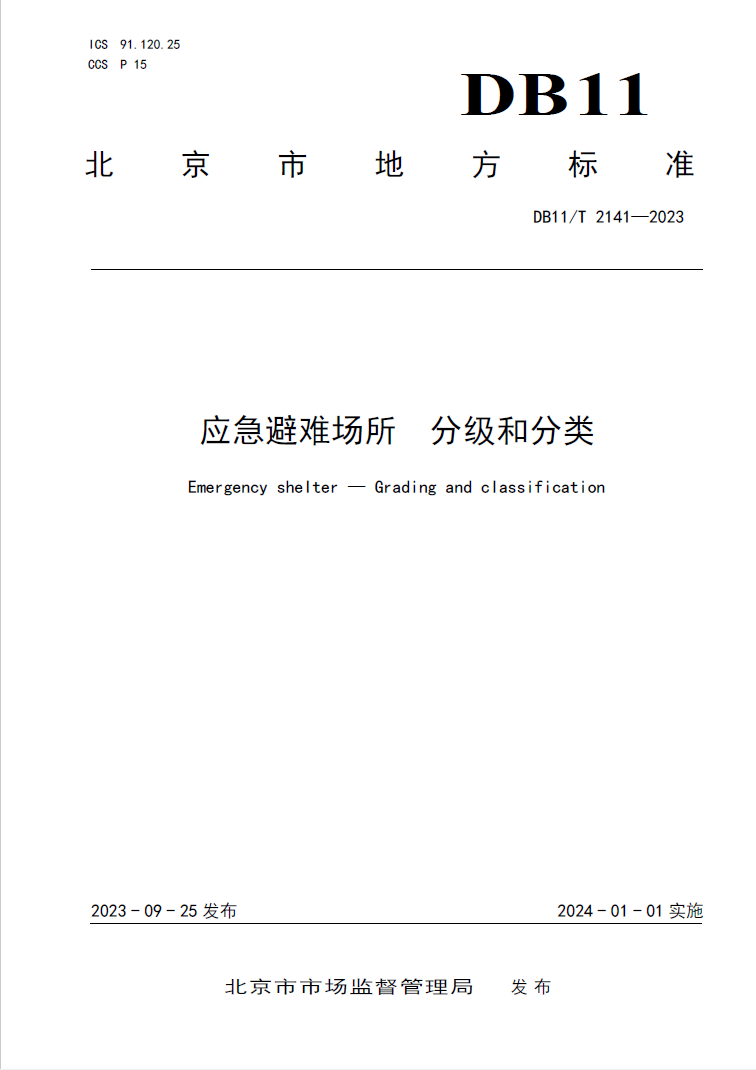 DB11T 
2141
DB11T 
2142
DB11T 
2143
应急避难场所 
分级和分类
应急避难场所
场址及配套设施
应急避难场所
评估导则
03 规划范围
本次确定的规划区范围为通州区行政辖区，总面积约906平方公里，包含占地面积155平方公里的城市副中心及其周边拓展区。拓展区约占地751平方公里，由亦庄新城（通州部分）和乡镇地区组成。
04 规划对象
本次规划的对象为应急避难场所，是指新建、改造和指定的用于应急避难人员安置的具有一定生活服务保障功能的安全场所。包括目前已建成的地震应急避难场所及其他应急避难场所。
针对通州区主要的灾害类型及应急避难场所功能特征，应急避难场所统筹应对自然灾害、事故灾难、公共卫生事件和社会安全事件，建立适应多灾种的安全庇护职能。
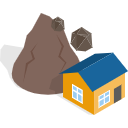 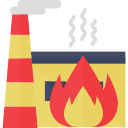 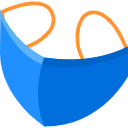 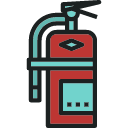 自然灾害
事故灾难
公共卫生事件
社会安全事件
05 规划目标
构建城乡布局合理、资源统筹共享、功能设施完备、平急（疫/战）综合利用、管理运维规范，与北京城市副中心定位相适应的应急避难场所体系
2035 年
2025 年
2050 年
基本建成城乡布局合理、资源统筹共享、功能设施完备、平急（疫/战）综合利用、管理运维规范，与北京城市副中心功能定位相适应的应急避难场所体系，人均应急避难场所面积超过2.1平方米。
抓重点、补短板，应急避难场所体系建设取得突破性进展，应急避难场所体系服务“四个中心”功能建设能力和应急保障能力不断增强。
2025年底，综合性应急避难场所至少可满足通州区所需应急避难总人数的60%，室内可容纳避难人数不低于室内外可容纳避难人数的20%。
全面建成与北京城市副中心地位相适应的、国际一流的应急避难场所体系，人均应急避难场所面积持续提升，服务保障能力和支撑水平全面加强。实现应急避难场所管理体系现代化，支撑通州区韧性城市建设，能够实现罕遇地震等灾害发生时城市的基本运转和自我修复功能，成为超大城区应急避难场所建设典范。
06 保障体系
1. 应急避难场所分层级规划
按照应急避难场所功能级别、避难规模和开放时间，通过计划疏散与自主疏散相结合，搭建紧急避难场所、短期避难场所、长期避难场所三级人口避难的保障机制和疏散体系。
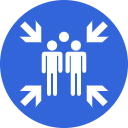 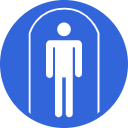 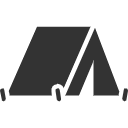 紧急
避难场所
短期
避难场所
长期
避难场所
06 保障体系
2. 应急避难场所分类型建设
结合自然灾害、事故灾难、公共卫生事件、社会安全事件等不同类型灾害的风险特征，构建综合性、专业性、特定性三种应急避难场所类型。
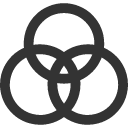 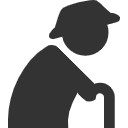 综合性
应急避难场所
专业性
应急避难场所
特定性
应急避难场所
07 应急避难场所发展布局
1. 整体布局要求
以均衡为主调，以强化基本、满足差异为目标，以优存量、精增量为基调，以分类型空间的分级分乡镇（街道）建设为主线，推动通州区应急避难场所科学规划布局。应急避难场所布局按服务人口和服务半径合理布局，实现人人享有充分的基本应急避难保障。在城区人口密集街道结合应急避难需求因地制宜强化应急避难场所建设，确保各乡镇（街道）均衡布局。
按照分级负责、属地为主、分级响应调度资源的原则，以社区生活圈为基本安全单元，合理规划区级、乡镇（街道）级和村（社区）级应急避难场所发展布局。按照建筑及场地类别、总体功能定位，以及避难时长、避难种类、避难面积、避难人数、服务半径和设施设备物资配置等，科学设置室内型和室外型、综合性和单一性，以及紧急、短期、长期避难场所。
07 应急避难场所发展布局
1. 长期、短期、紧急避难场所发展布局
07 应急避难场所发展布局
2. 综合性、专业性、特定性避难场所发展布局
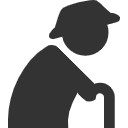 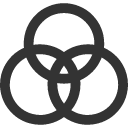 综合性
应急避难场所
专业性
应急避难场所
特定性
应急避难场所
2025年底前，综合性应急避难场所至少可满足通州区所需应急避难总人数的60%，室内可容纳避难人数不低于室内外可容纳避难人数的20%。
通州区宜重点规划重大传染病疫情专业性应急避难场所，至2035年，在规划短期避难场所中选定学校、大型体育场馆或酒店、方舱医院建设1~2处重大传染病疫情专业性应急避难场所。
至2035年，各乡镇（街道）选取设施设备较为完善的室内型应急避难场所建设1~2处特定性应急避难场所，配置相应医疗救助设施，强化无障碍设计，确保场所内外通道、卫生间、休息区等区域均符合无障碍设计标准，方便特殊群体使用。
08 疏散救援通道体系构建
依托副中心“十一横九纵”城市干道布局，综合考虑多灾种风险水平，统筹城市应急通道和应急空中廊道，适应各类减灾救灾场所及设施的交通需求，构建标准高、响应快、覆盖全、韧性强的城市副中心疏散救援通道体系。
依据《北京城市副中心韧性提升规划及行动计划》，形成五横五纵的疏散救援通道系统，包括疏散救援通道和城市疏散救援出入口。按照道路功能和灾后疏散通行需求，构建由交通生命线廊道、一级疏散救援通道、二级疏散救援通道、三级疏散救援通道组成的四级疏散救援通道网络和“主+副”两类出入口组成的城市疏散救援出入口布局。
09 设计要求指引
1. 场址选择与建筑条件
选址要求
选址要求
避开危险地段如滑坡、崩塌、地陷等，以及行洪区、分洪口等洪水威胁区，同时远离高压线走廊区域和易燃易爆危险物品存放点。
特别考虑
特别考虑
不宜设置在地下采空区，若无法避开需评估稳定性；林木较多的避难场所需防火隔离。
安全距离
与周围建（构）筑物保持安全距离，避免倒塌影响，且与重大火灾或爆炸危险源距离不小于1000米。
安全距离
09 设计要求指引
2. 功能配置与设施设备
标识标志
设施设备配置
功能区划分
凝聚功能
根据避难时长，分为紧急、短期和长期避难场所，分别设置不同的功能区，如应急集散、医疗救治、物资储备、应急宿住等。
各类避难场所均需配置应急供水、供电、通讯、照明、消防等设施，并根据需求增配排污、停车、餐饮、文化活动等设施。
设置避难场所功能布局图、疏散路线图和各类标志，包括主标志、功能区标志、设施设备标志等，确保人员快速识别与疏散。
09 设计要求指引
3. 物资储备与信息系统
物资储备
建立政府主导、统一调度的应急物资储备体系，科学规划仓储分布，提升储备能力，实现多样化储备方式，确保应急物资快速保障。
信息系统
加强应急避难场所信息化管理，实现应急避难场所的网络化管理，建立应急避难场所信息数据库。
10 实施保障
强化规划引领，健全体制机制，保障规划实施;加强协同联动、响应快速的城市应急管理能力。
村级/社区级
乡镇级/街道级
区级
紧急避难场所
短期避难场所
长期避难场所
乡镇街道办事处及相关部门
乡镇街道办事处及相关部门
区政府、区应急局及相关部门
经乡镇（街道）或村（社区）协助区级相关部门评估认定，由乡镇（街道）或村（社区）统筹规划和建设、管理，村（社区）管护使用。
经乡镇（街道）协助区级相关部门评估认定，由区或乡镇（街道）统筹规划和建设、管理，乡镇（街道）、村（社区）管护和使用。
用于向避难人员提供紧急避险或临时避难安置，是避难人员集合并转移到其他类型应急避难场所的过渡性场所。
短期应急避难场所用于向避难人员提供具备避难宿住功能的紧急避险和短时间避难安置及集中救助。
经区级相关部门评估认定，由区统筹规划和建设、管理，区、乡镇（街 道）管护和使用。
长期应急避难场所用于向避难人员提供规模较大、功能较全的紧急避险和长时间避难安置及集中救助。
明职责
区级避难场所
村（社区）级避难场所
乡镇（街道）级避难场所
分层级
结 语
深刻把握通州区新时代发展要求，充分认知北京城市副中心治理特色，秉承创新规划导向，以首善标准、系统集成、平灾结合、领域综合为原则，形成体系布局完善、运行机制健全、资源高效利用、指导落地实施的规划成果。